OCR GCSE (9–1) in Computer Science (J277)
Computer Networks, Connections and Protocols
This pack is intended for students to use once they have covered the GCSE content, either in preparation for their L1 & L2 exam, or more likely alongside year 2 of the course to improve fluency, recall and pace on GCSE topics. It could be used as lesson starters, or supplied to students for independent use.
Bell Work
State the benefits of cloud computing. 



Explain the role of the DNS.
1.3 Learn about WIFI and Ethernet.
1.3 Learn about WIFI and Ethernet.
Explain how WIFI and Ethernet work.
State what a WIFI is.
Discuss the features of WIFI and Ethernet.
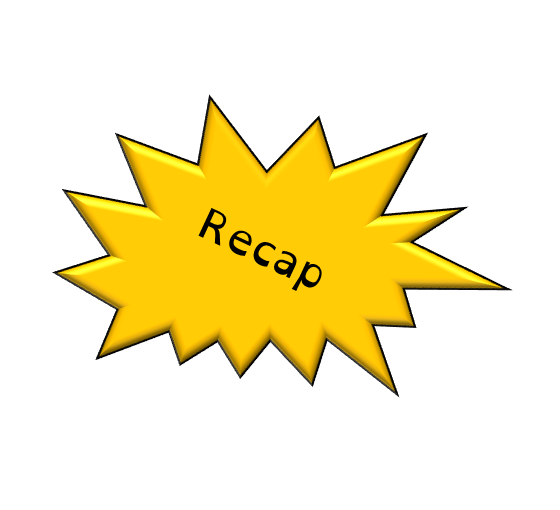 1.3 Networks
A network topology is the arrangements of nodes of a network. 

What is a node?
1.3 Networks
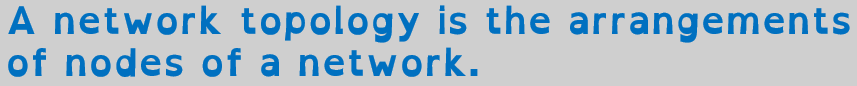 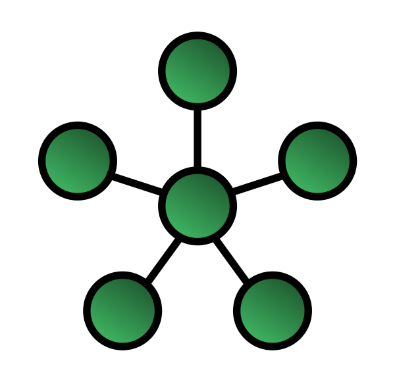 1.3 Networks
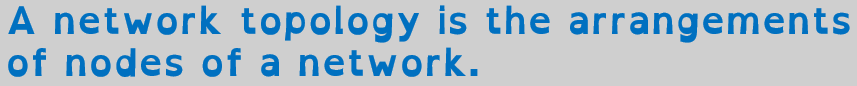 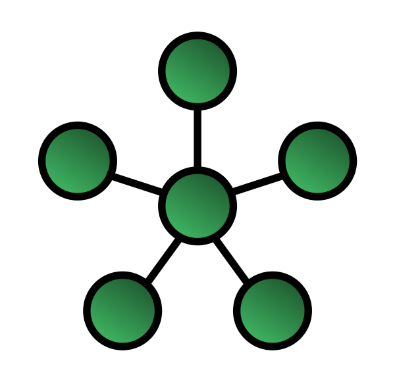 Switch / Hub
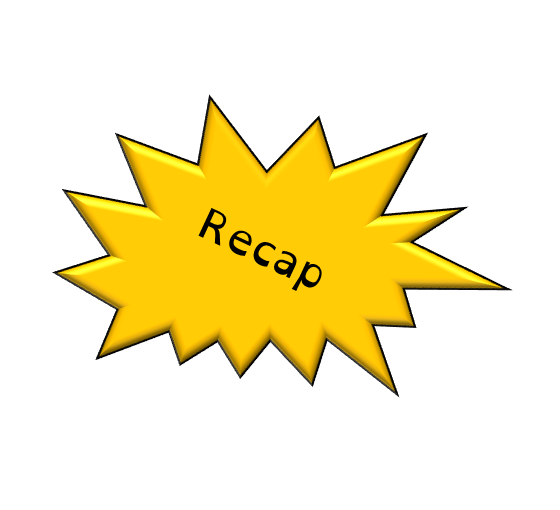 1.3 Networks
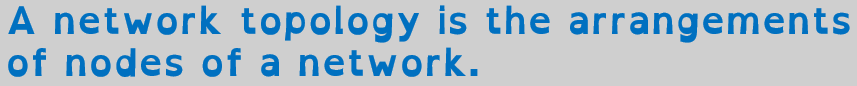 Hubs and switches connect devices together.

Are they nodes?
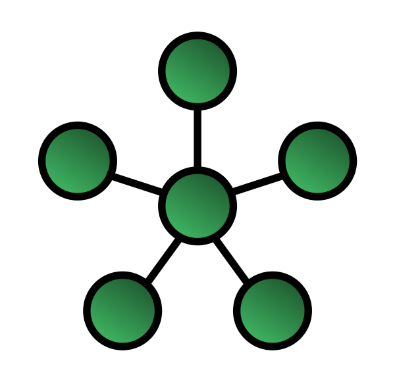 Switch / Hub
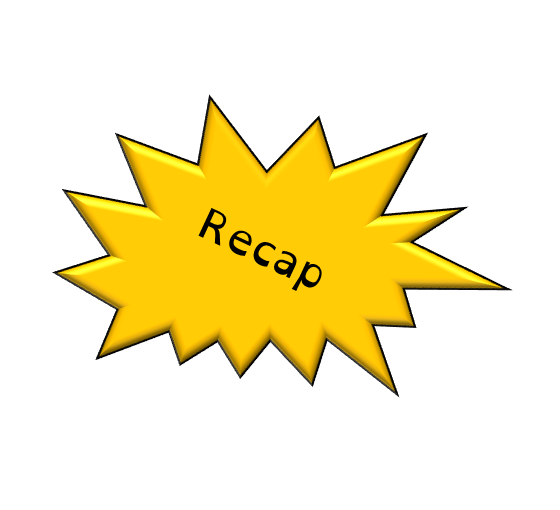 1.3 Networks
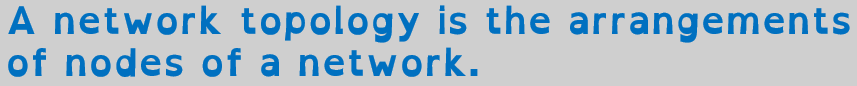 In a Mesh topology, each device (node) is connected to as many other devices (nodes) as possible.
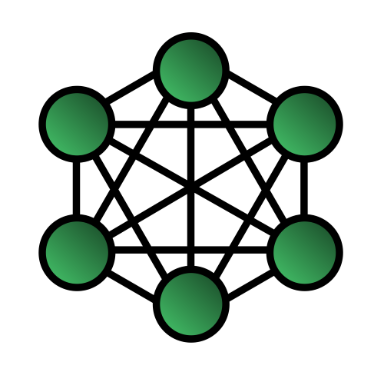 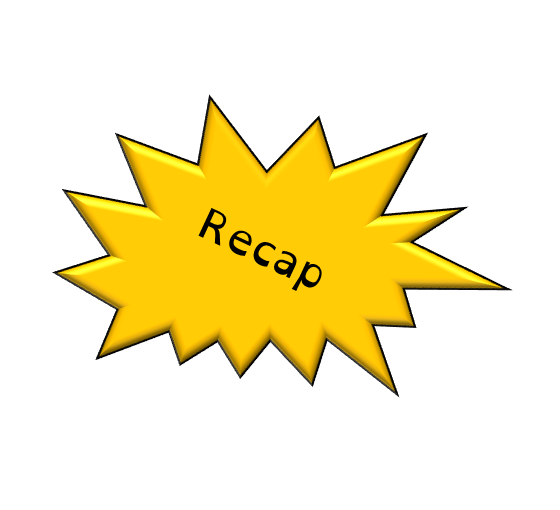 1.3 Networks
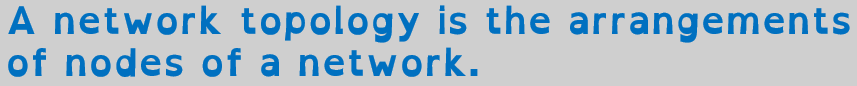 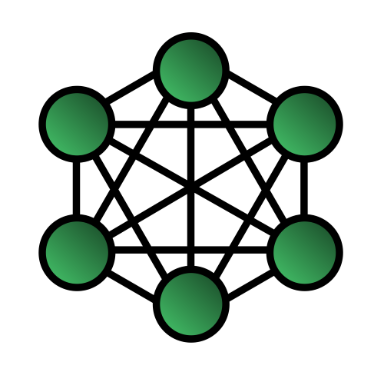 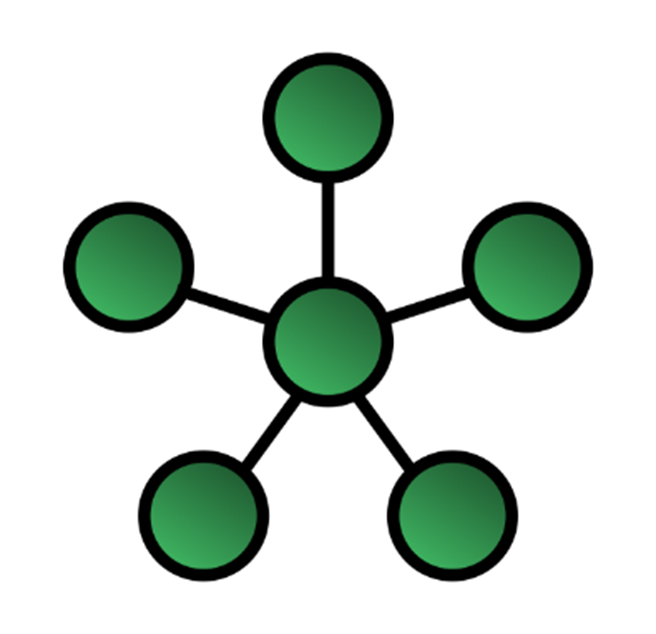 Compare the positives and negatives of the star and mesh network topologies. 
Cost
Data traffic
Node failure 
Hub/switch failure
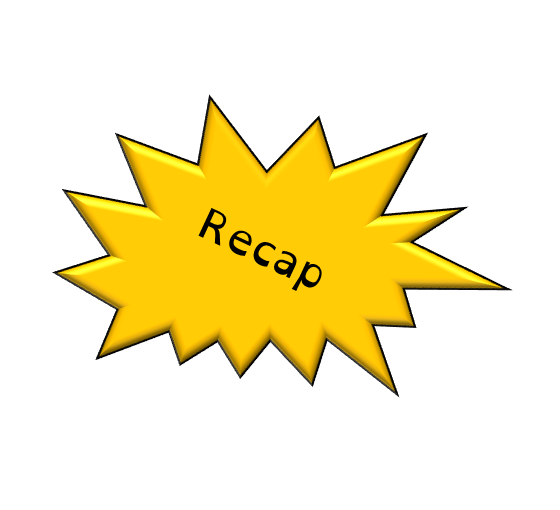 1.3 Networks
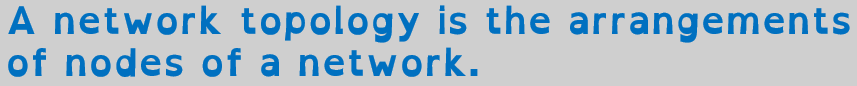 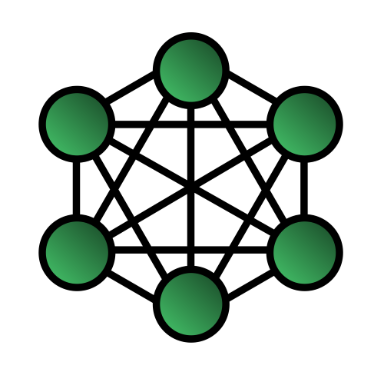 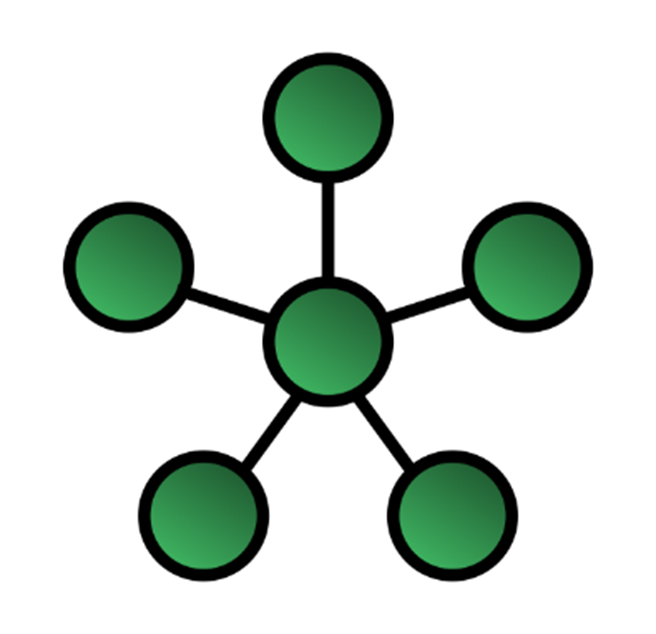 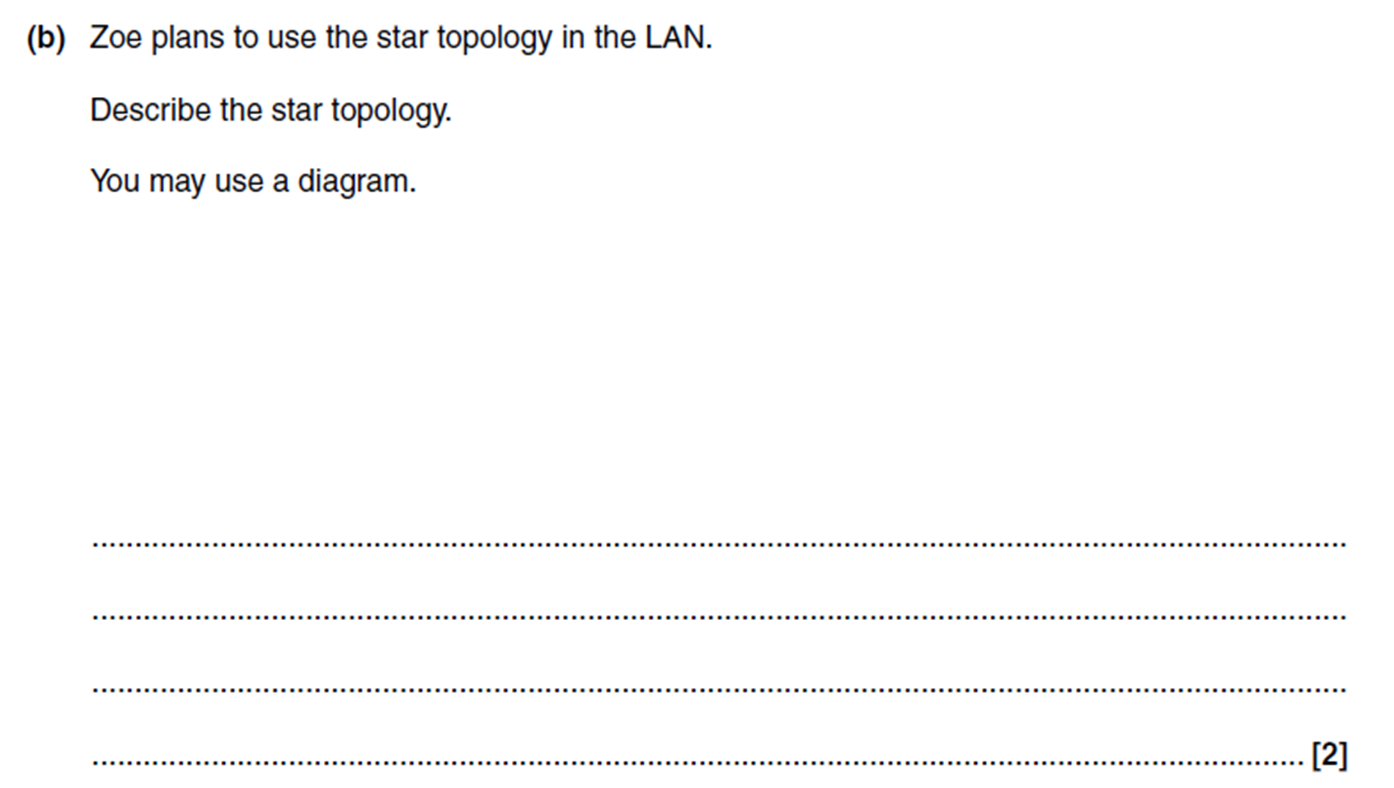 1.3 Networks
What is WIFI? 



We have all used WIFI before but what does it actually do?
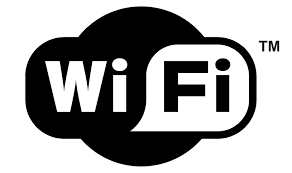 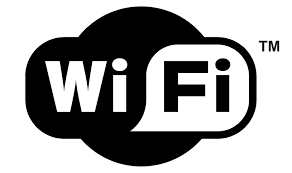 1.3 Networks
What is WIFI? 
WIFI is the rules that we use to connect to a wireless network. 

We have all used WIFI before but what does it actually do?
1.3 Networks
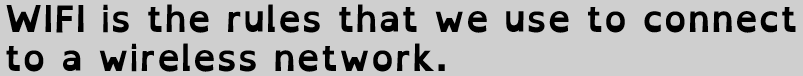 It allows your device to connect to the router without a cable.

Convenient! 

However, it is much more complicated than just entering a password and off you go.
1.3 Networks
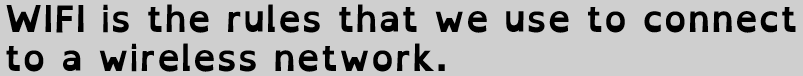 WIFI uses frequencies to send data. 

What do frequencies do in Science?

How are waves used in Physics?
1.3 Networks
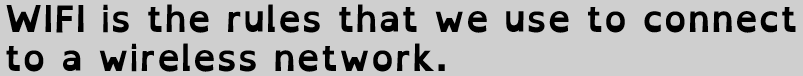 Frequencies are used to communicate with your device. 

The device and the router must be on the same frequency.
1.3 Networks
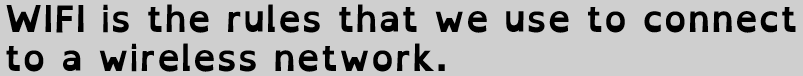 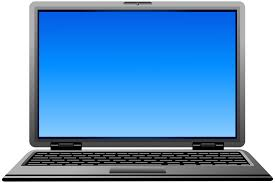 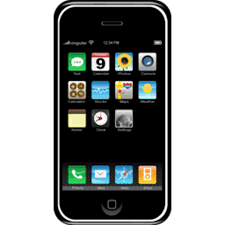 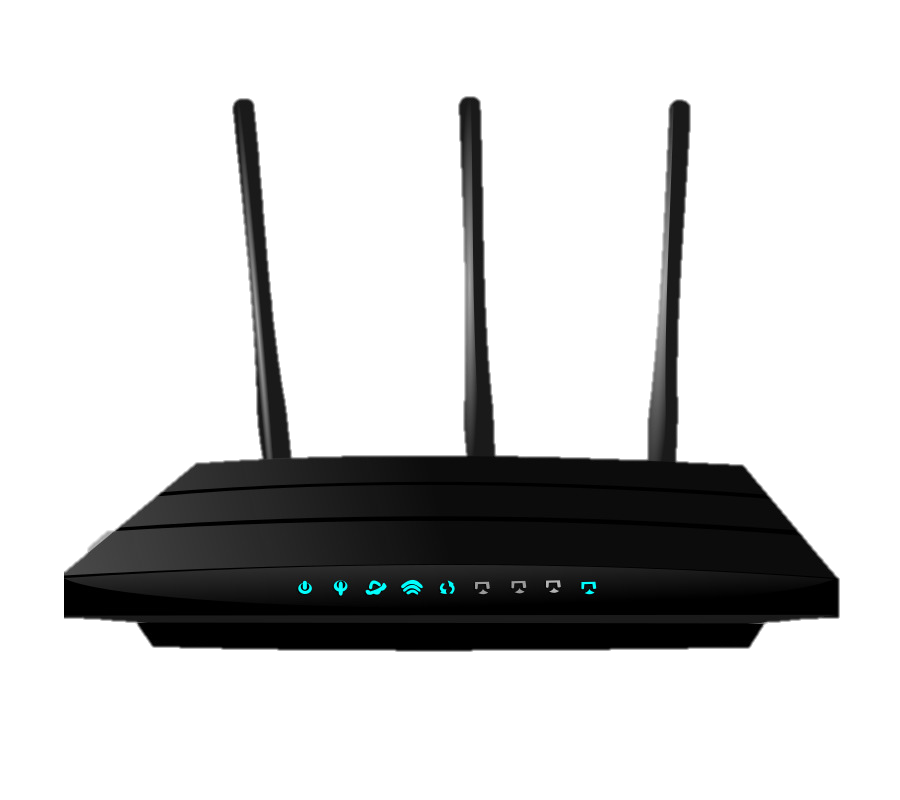 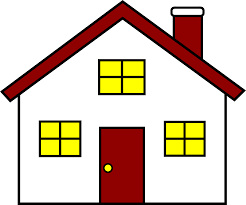 1.3 Networks
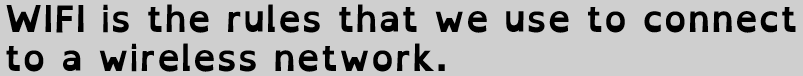 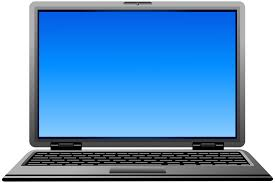 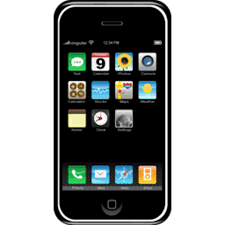 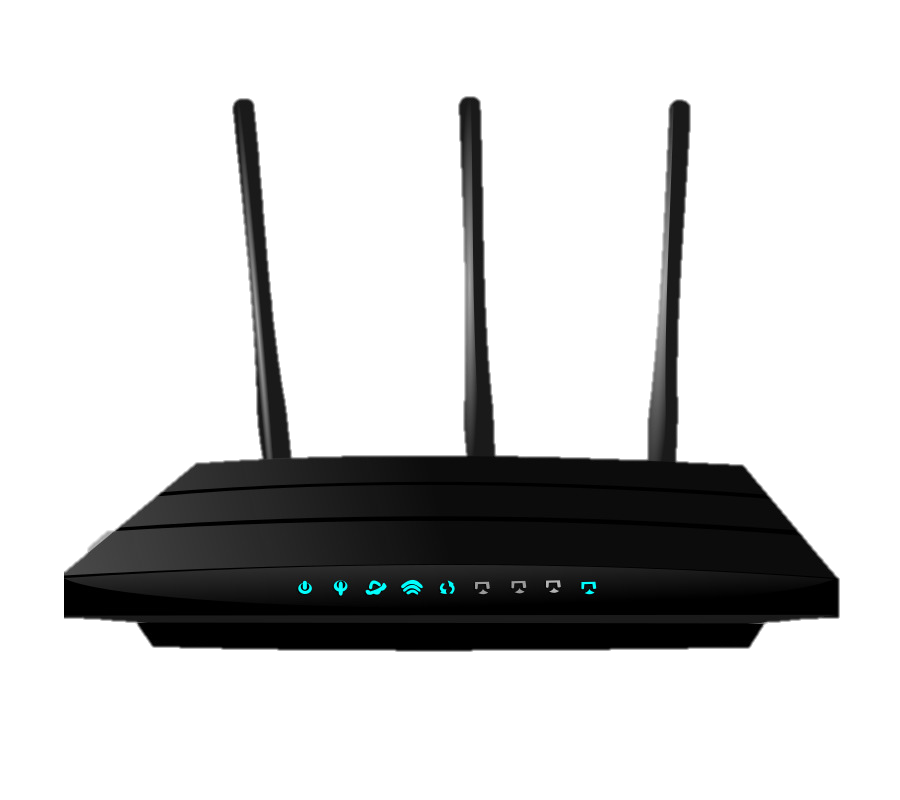 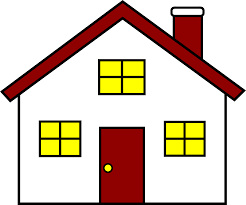 Router is set to frequency 3.5721
1.3 Networks
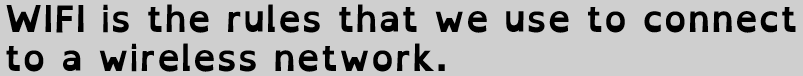 Rather than remembering the exact frequency we just give it a channel name.
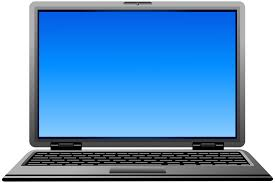 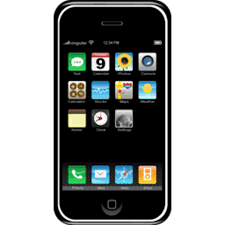 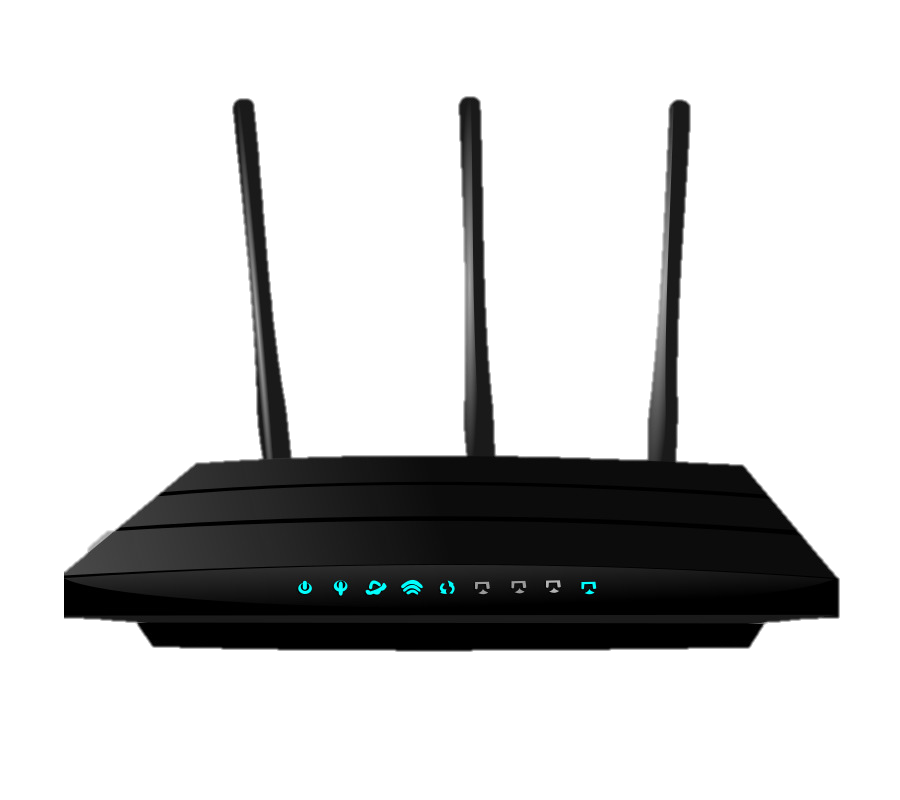 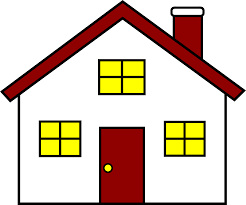 Router is set to frequency 3.5721
1.3 Networks
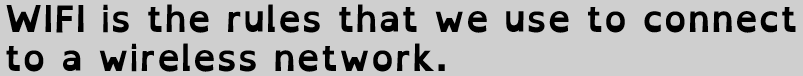 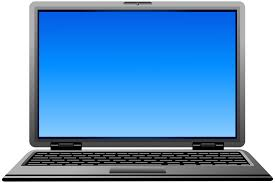 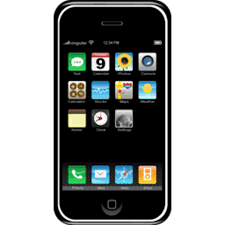 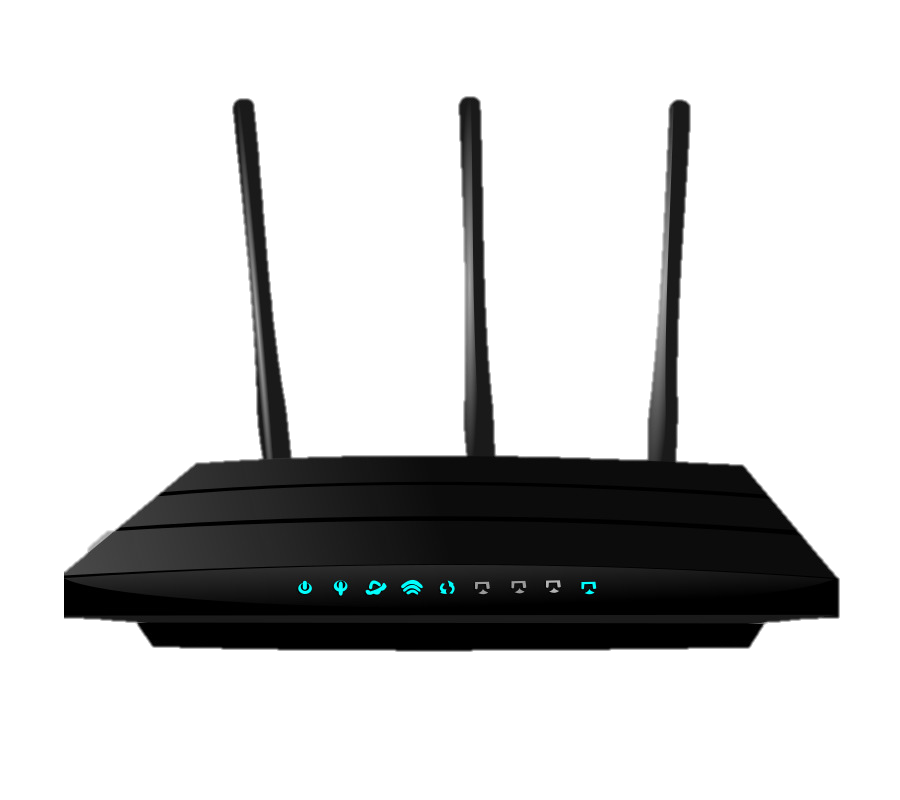 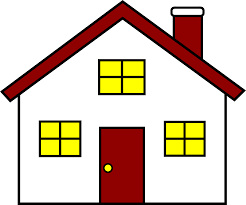 Router is set to channel 1
1.3 Networks
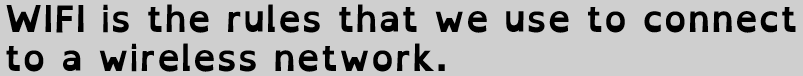 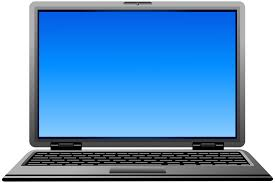 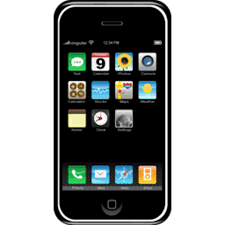 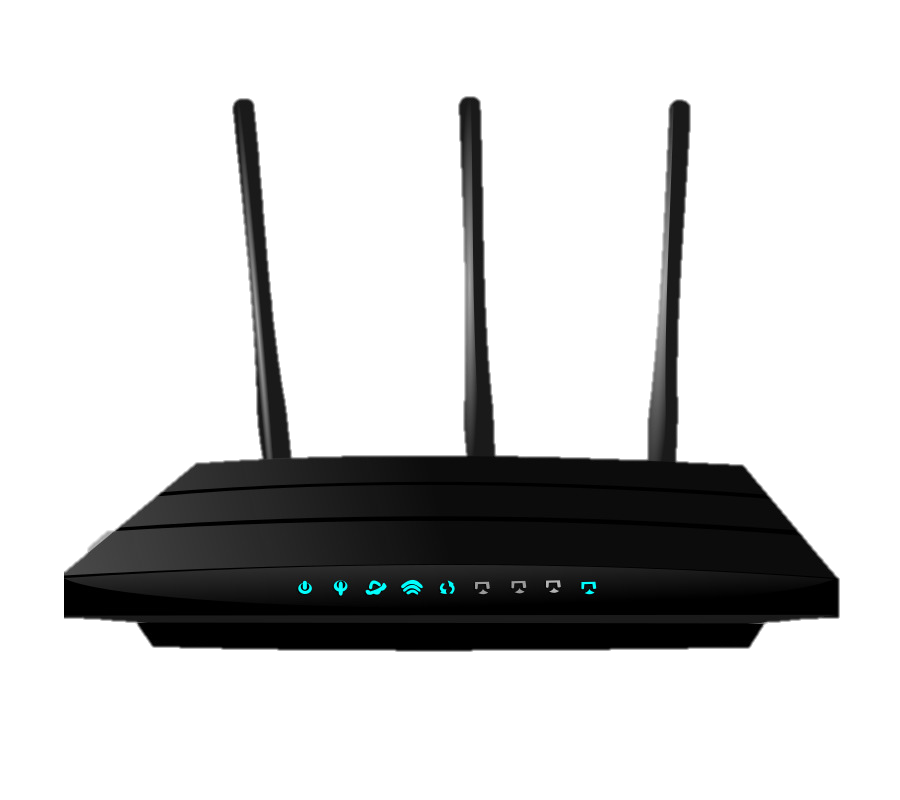 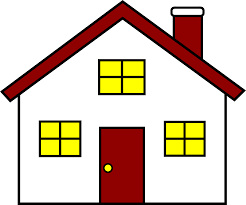 Both devices are set to channel 1.
1.3 Networks
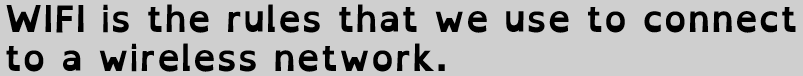 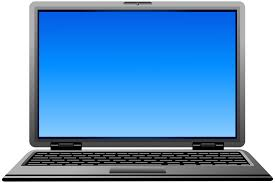 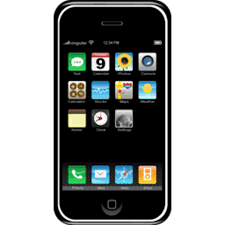 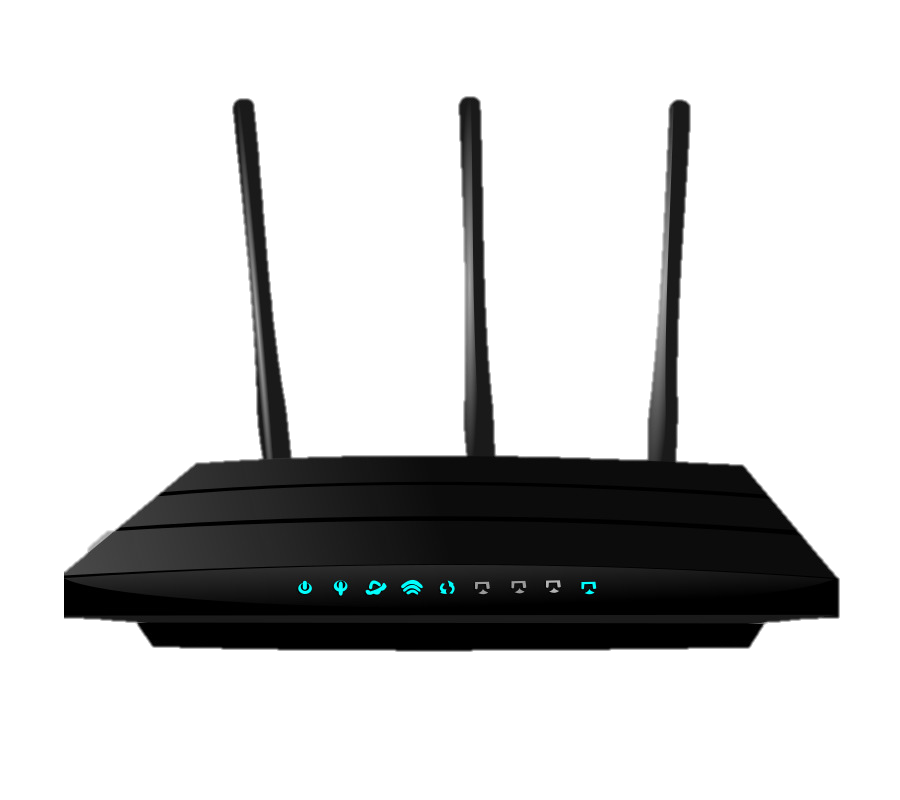 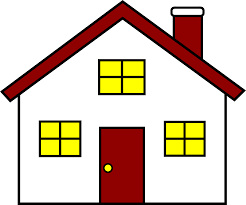 Perfect connection is established.
1.3 Networks
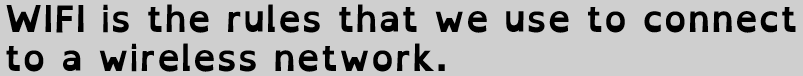 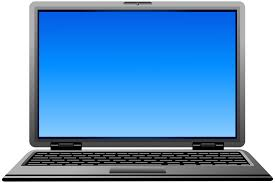 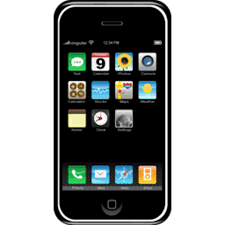 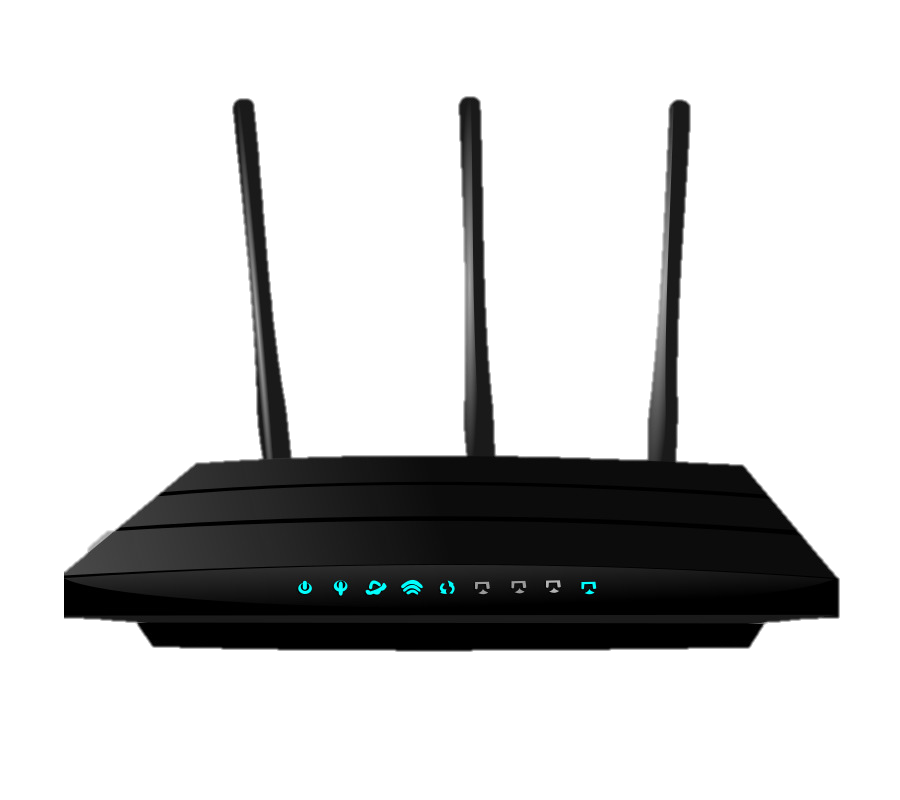 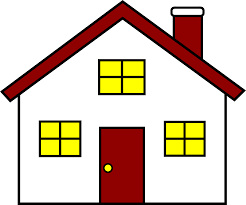 What if my phone is set to channel 2?
1.3 Networks
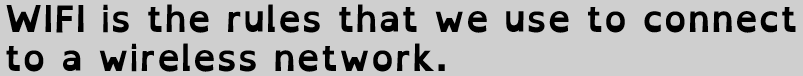 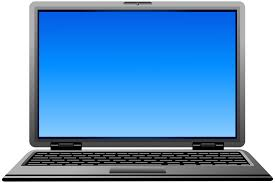 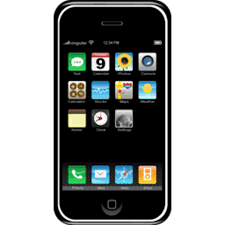 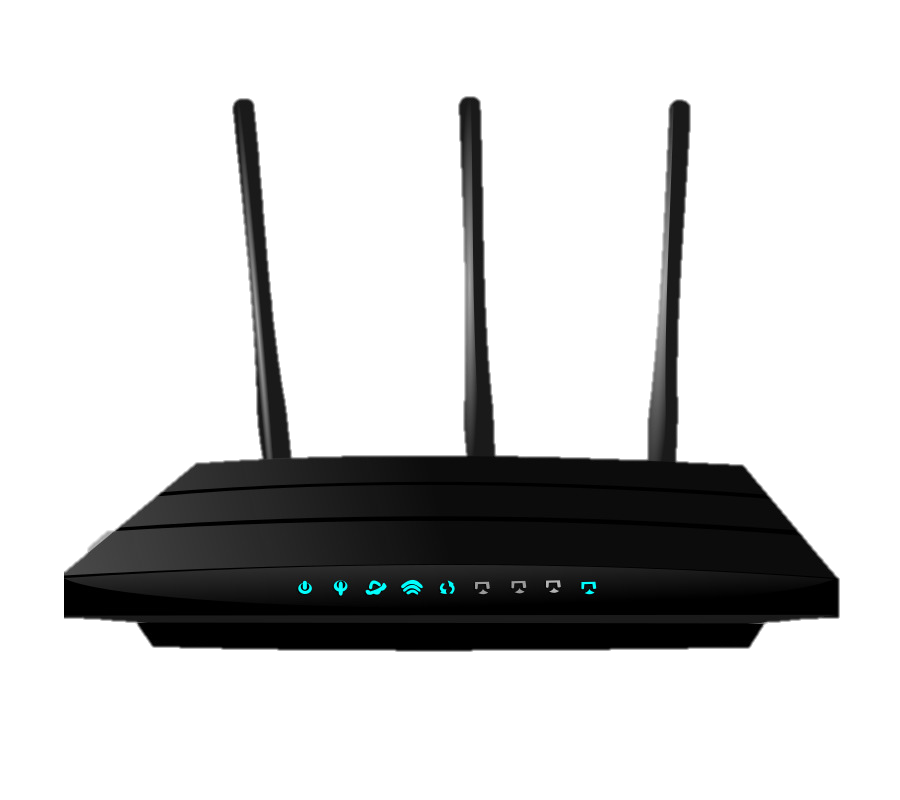 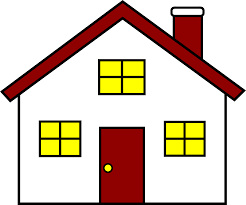 No connection is made. Why not?
1.3 Networks
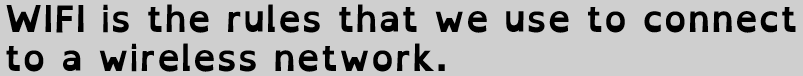 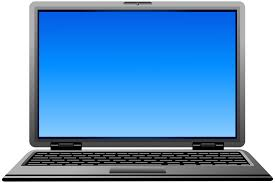 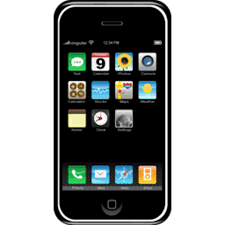 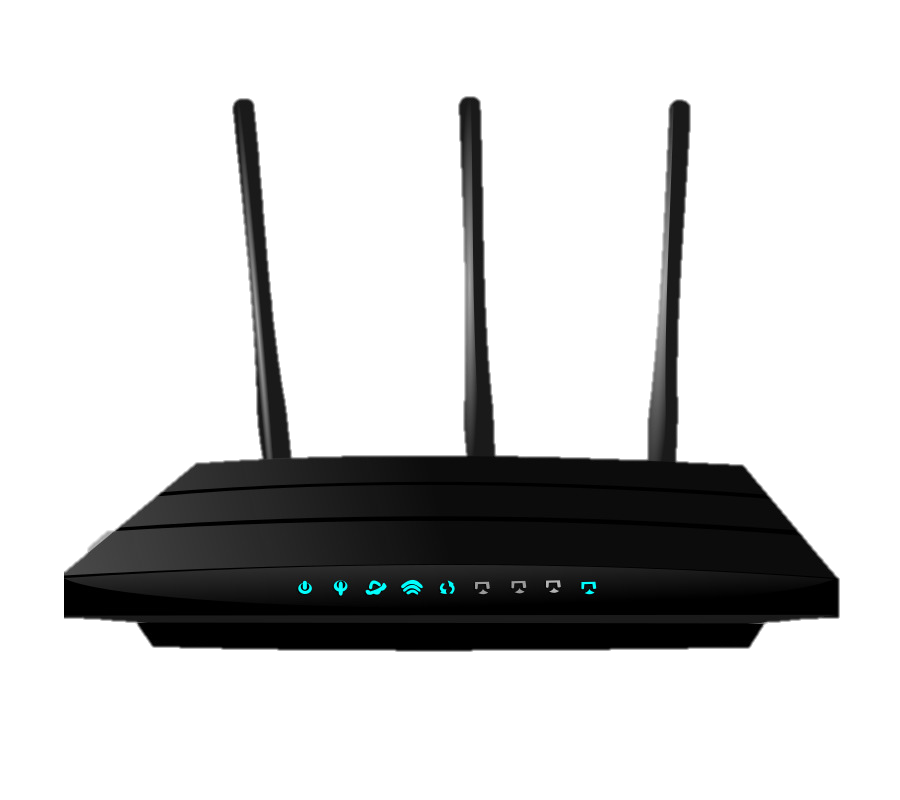 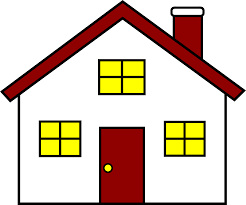 The devices are on different channels.
1.3 Networks
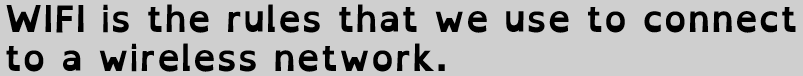 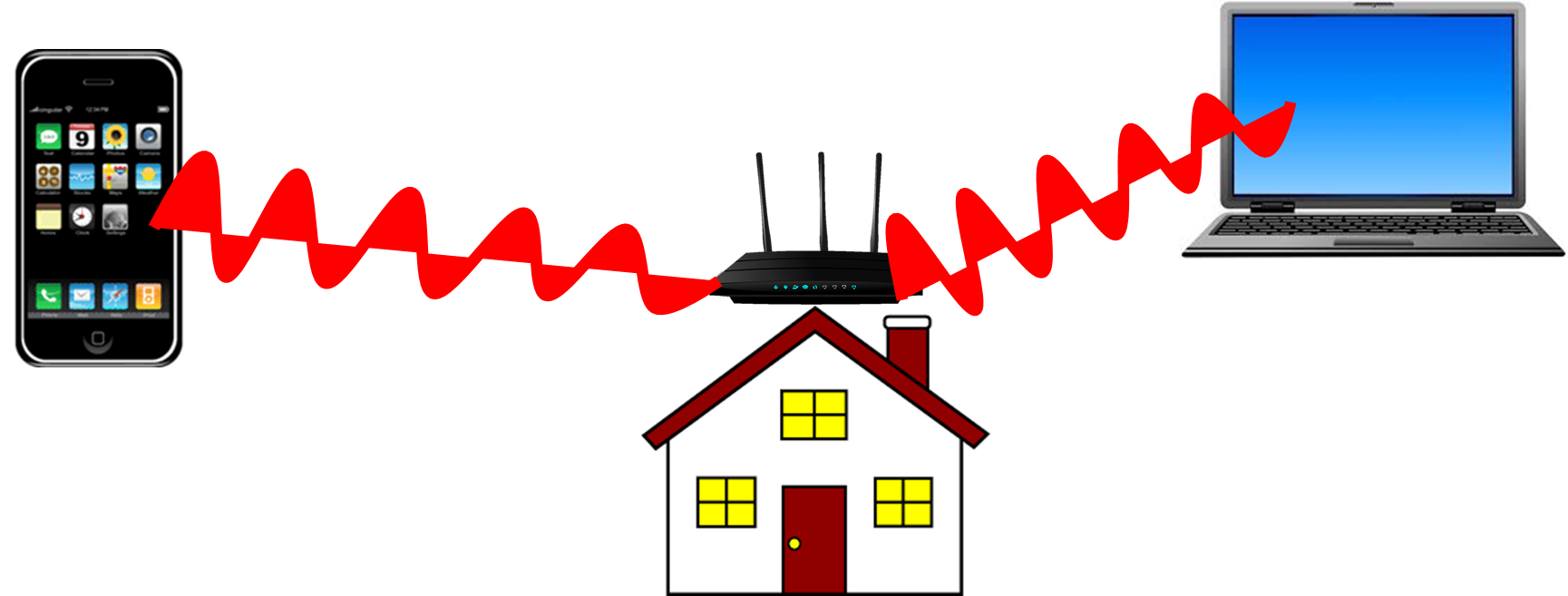 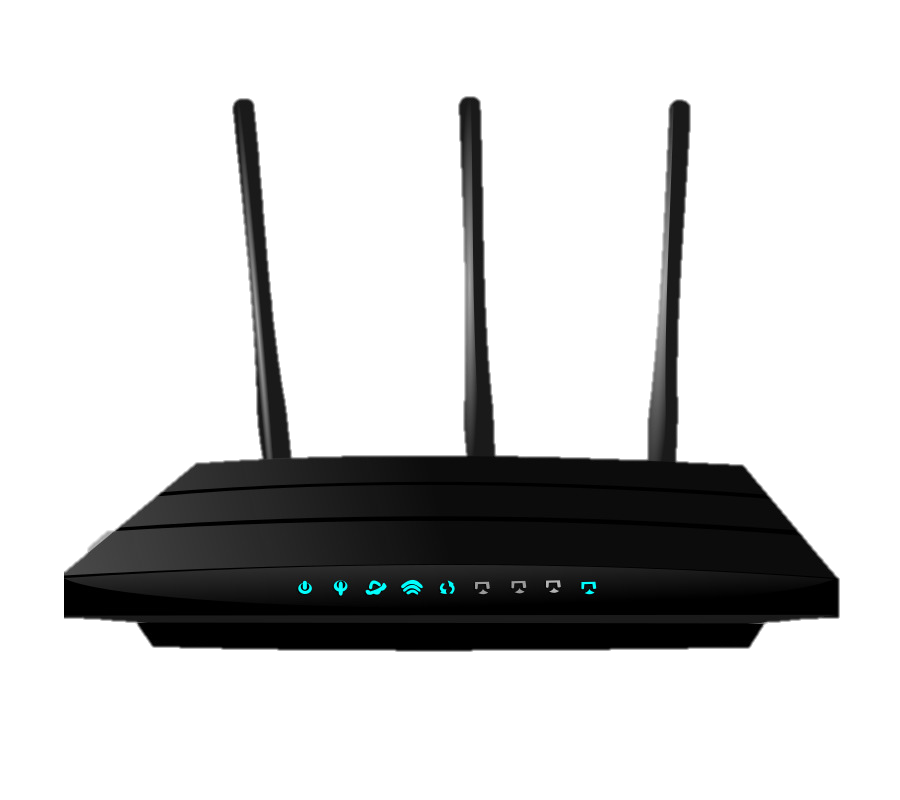 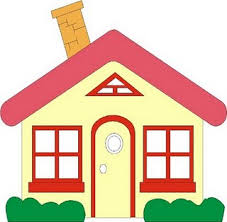 1.3 Networks
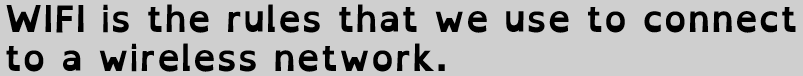 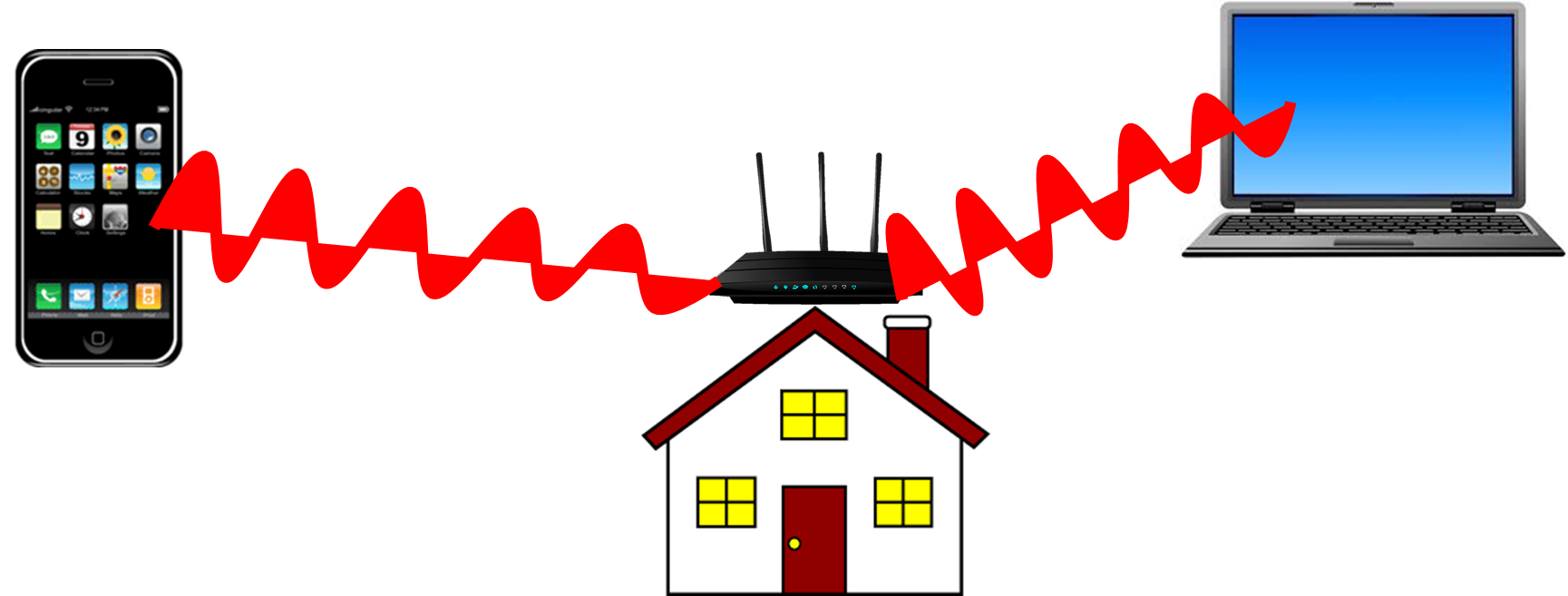 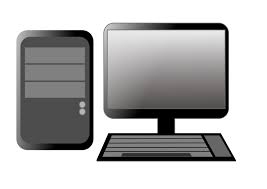 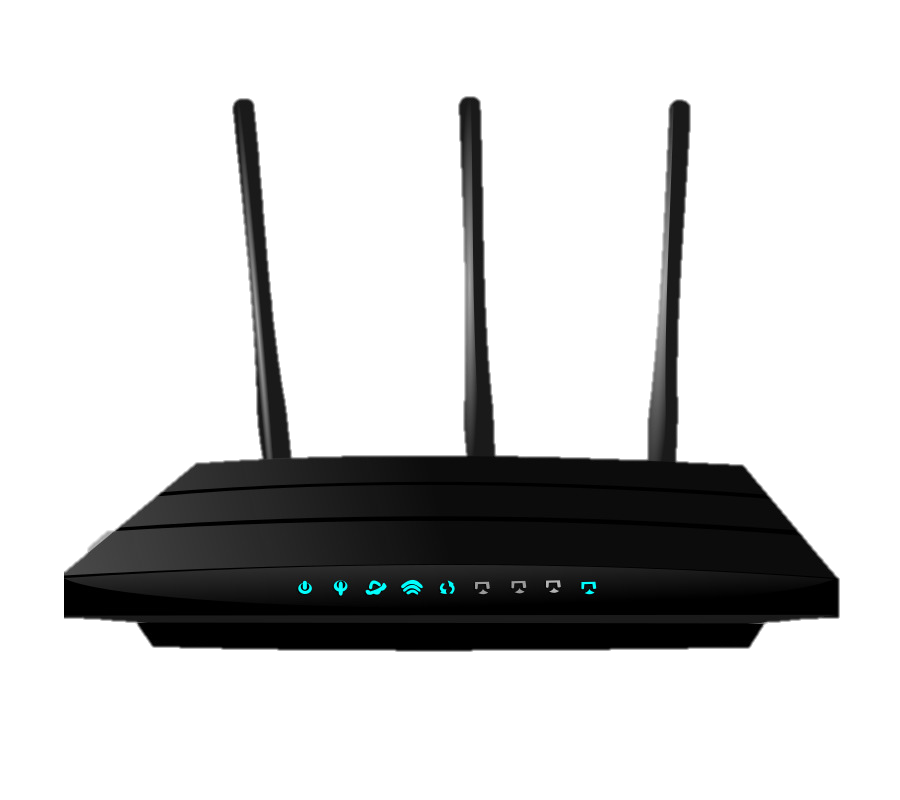 What will happen if both routers are set to the same channel?

e.g. channel 5?
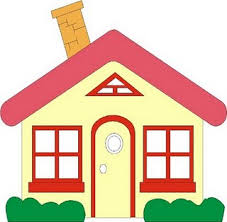 1.3 Networks
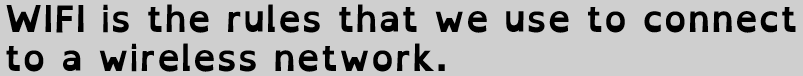 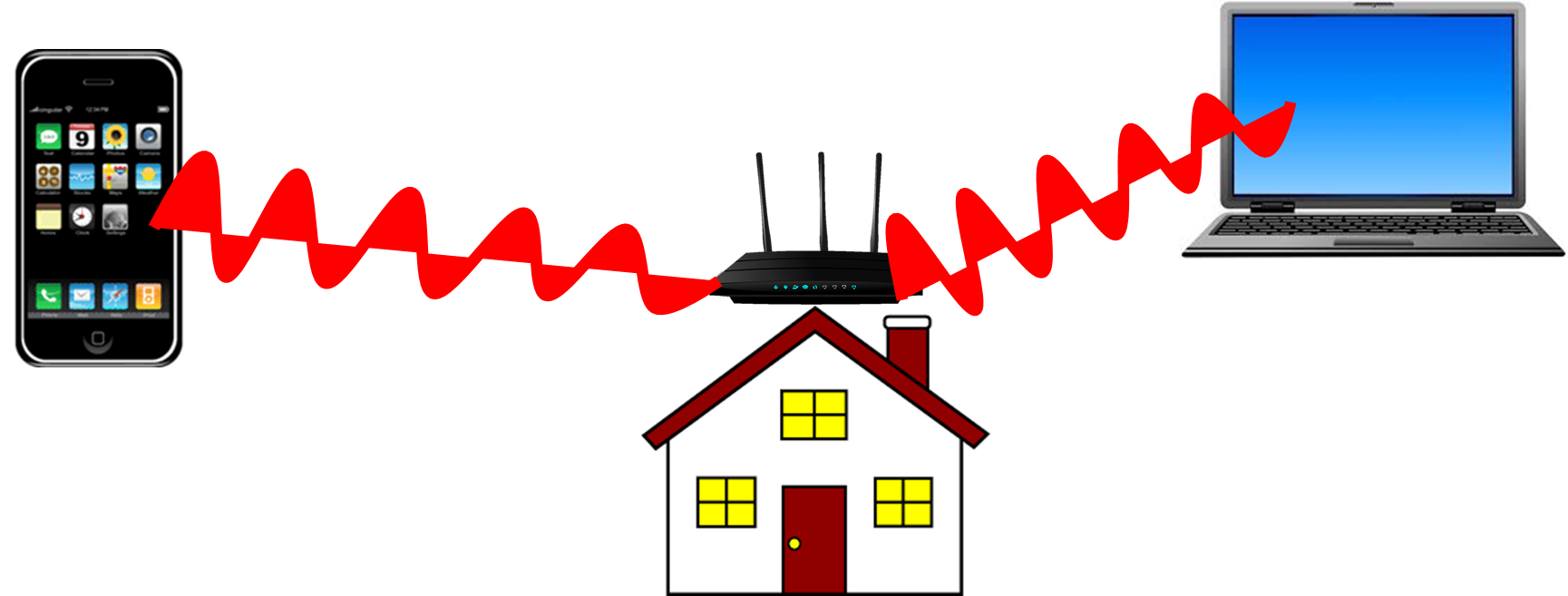 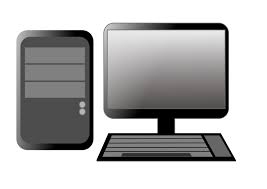 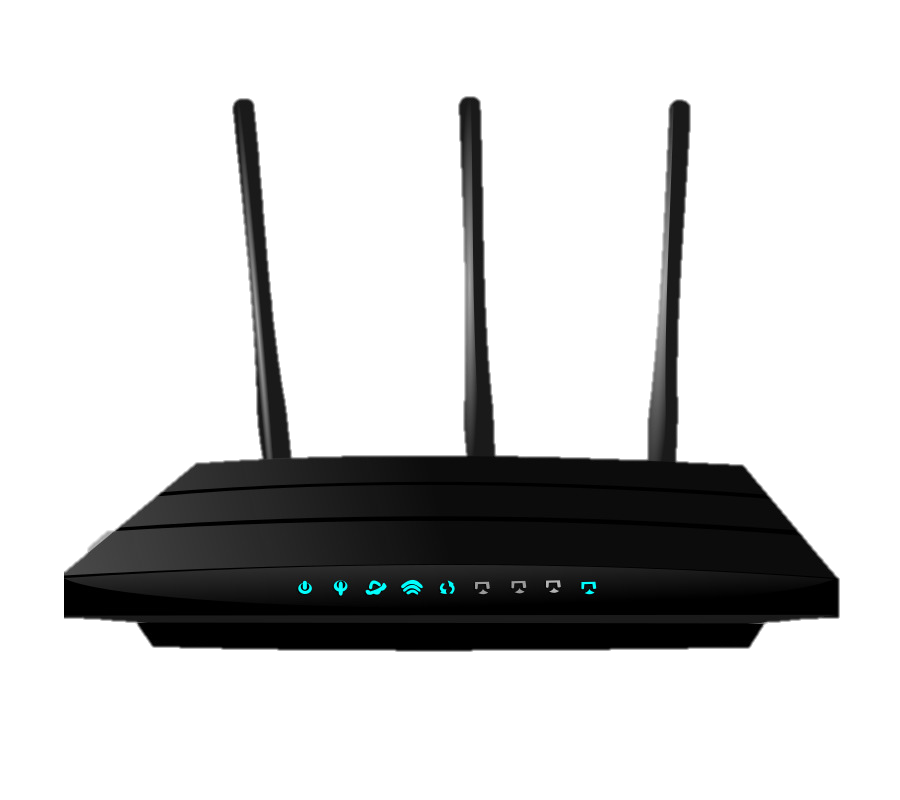 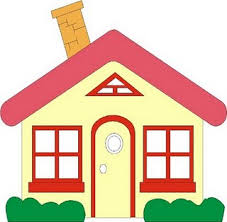 Interference!
This will slow down your WIFI
1.3 Networks
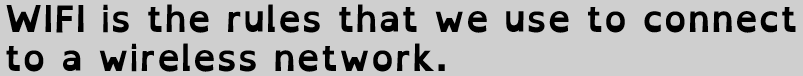 So WIFI frequencies (channels) must be set to…
1.3 Networks
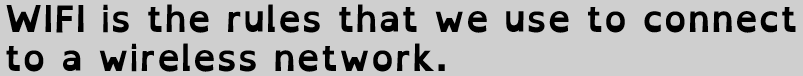 So WIFI frequencies (channels) must be set to… 

Device
Interference
1.3 Networks
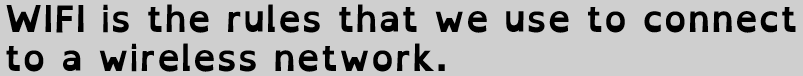 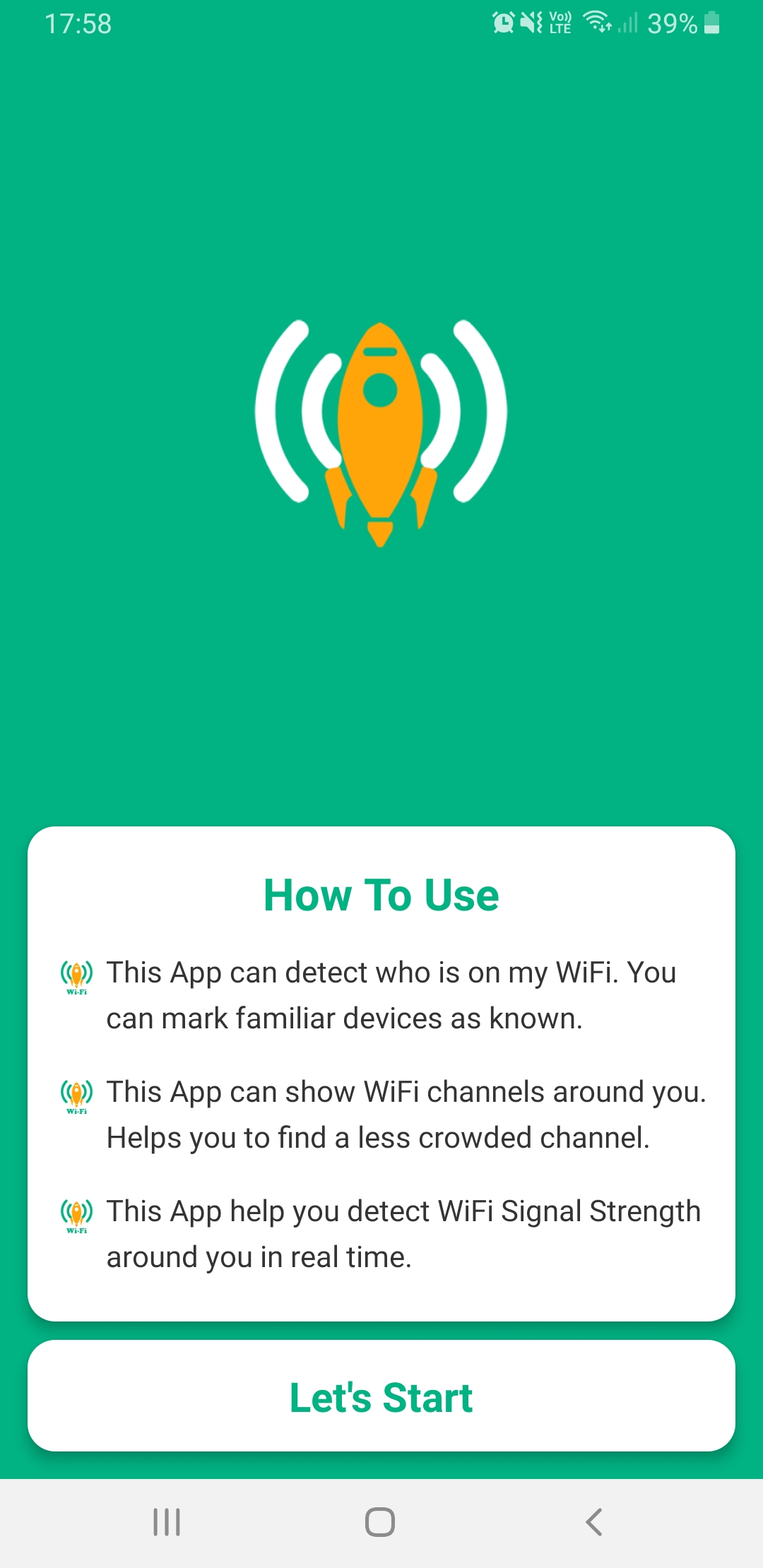 1.3 Networks
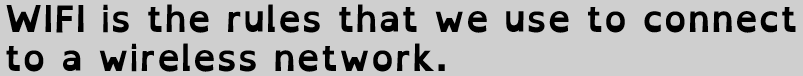 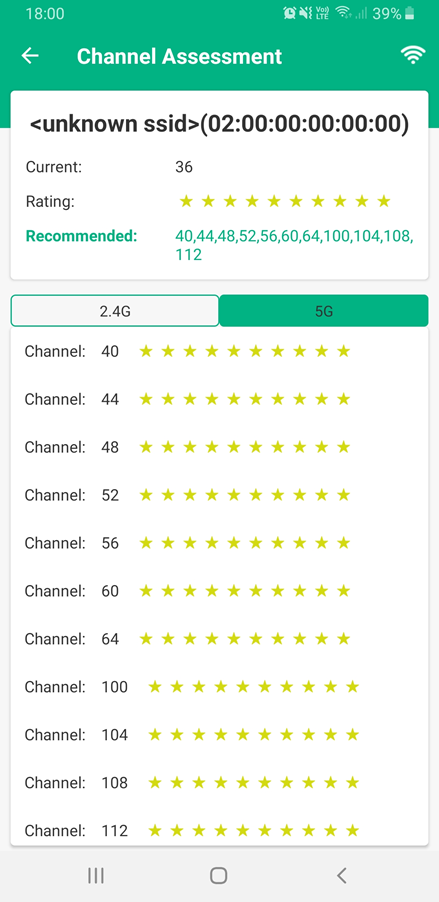 1.3 Networks
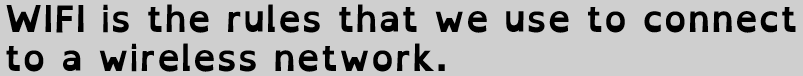 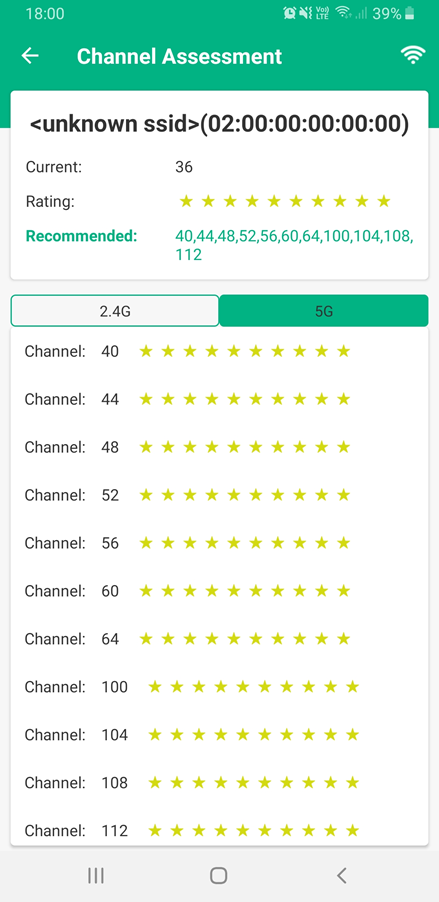 1.3 Networks
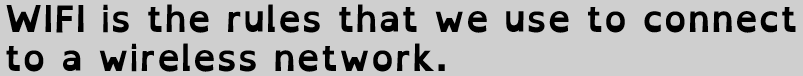 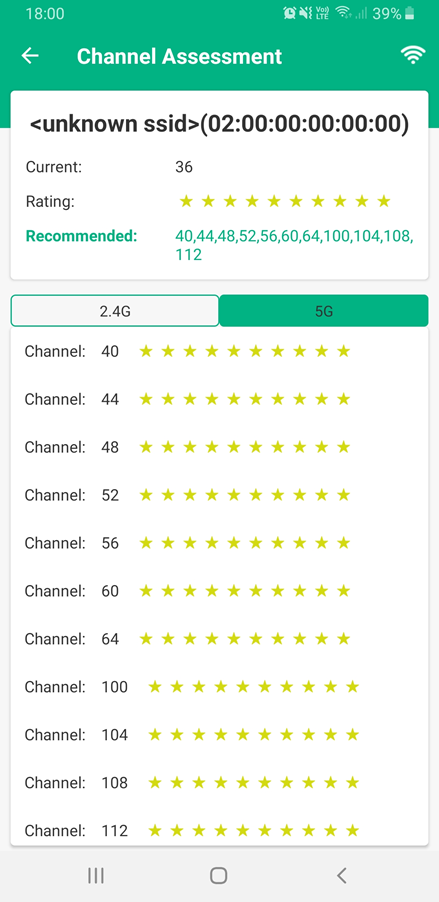 1.3 Networks
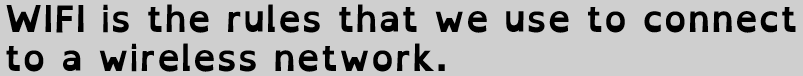 The problem with wireless networks is that they are relatively easy to break into. 

They allow other people to get access to your network. What can we do to stop them seeing our data?
1.3 Networks
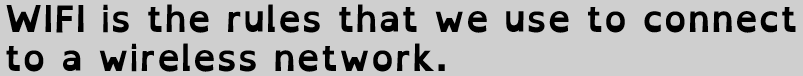 Encryption. 


What is encryption?


Why would we have it?
1.3 Networks
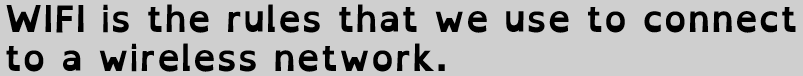 Scrambling of data, to make it harder to read your data if it is intercepted. 

You can only read the data if you have the master key to unscramble it.
1.3 Networks
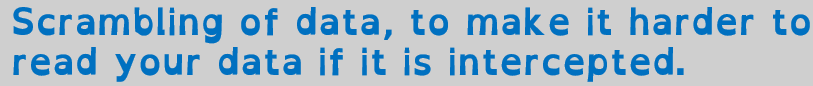 Scrambling of data, makes it harder to read your data if it is intercepted.
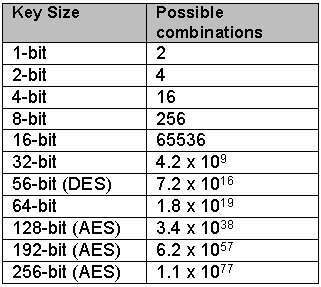 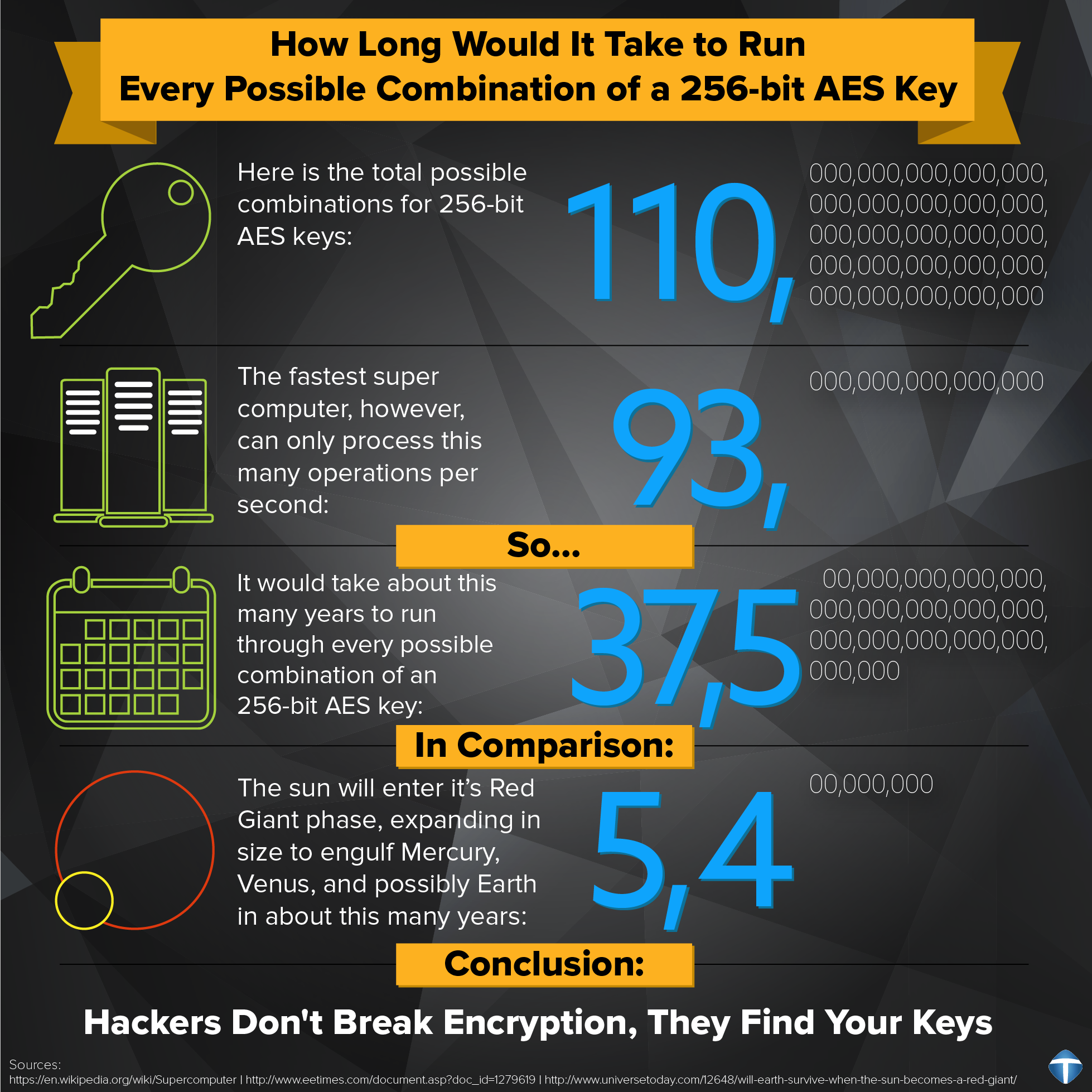 1.3 Networks
1.3 Networks
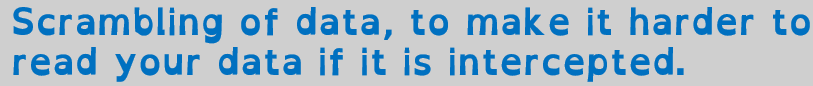 Caesar Cipher is a basic form of encryption. 

It uses a key to change the message.
1.3 Networks
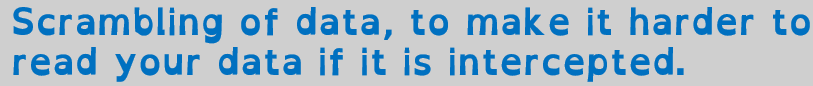 This is Caesar Cipher encryption. Is uses a key to change letters. 

What is the key?
1.3 Networks
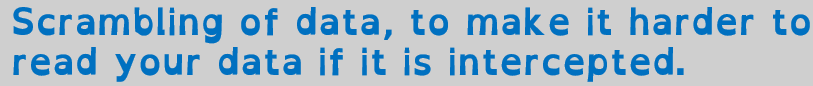 The key is 4. 

COMPUTING becomes GSQTYXMRK
1.3 Networks
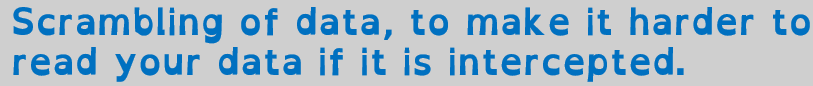 QV   NSCRWSR   MW

XLI    KVIEXIWX
1.3 Networks
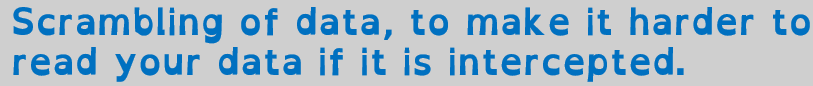 QV   NSCRWSR   MW

XLI    KVIEXIWX
MR   JOYNSON     IS
1.3 Networks
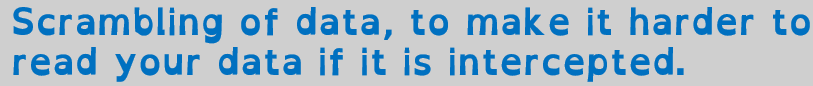 QV   NSCRWSR   MW

XLI    KVIEXIWX
MR   JOYNSON     IS
THE   GREATEST
1.3 Networks
Shaun has not encrypted his data before sending it via email. 

Explain to Shaun what is meant by the term encryption.					[2]
1.3 Networks
Explain how encryption works to protect data. 										[2]
1.3 Networks
What is an Ethernet cable?


Is Ethernet the same as the internet?
1.3 Networks
Ethernet is the standard rules used to send data over a wired connection. 

It is the wired version of WIFI. 

In UTP cables, one of the wires is used to send data while the other receives data.
1.3 Networks
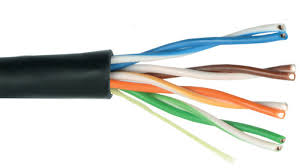 1.3 Networks
Data is sent via Ethernet in frames. 

Each of these frames carries up to 1500 bytes of information. 

It is like a box that contains part of the information.
1.3 Networks
Each frame contains a wealth of information that is useful to the computer. 
Mac Addresses of sender and receiver
CRC checking for errors
The data being sent/received
1.3 Networks
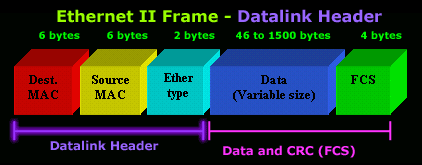